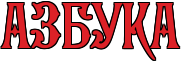 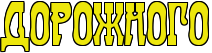 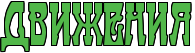 Ребята!
   Правила дорожного движения — это информация, которую необходимо знать каждому. От этого зависит наше здоровье и даже жизнь. Но ещё важнее каждый день соблюдать их, выходя на улицу. Не нарушать, даже когда очень спешишь.  
   Тест о правилах дорожного движения поможет вам вспомнить правила и проверит ваши знания. Если вы сможете ответить на все вопросы правильно, то можете считать себя их знатоком и смело идти гулять на улицу с друзьями.
Как называют участок проезжей части, предназначенный для движения пешеходов?
1
Пешеходный тротуар
2
Пешеходный переход
3
Пешеходная дорожка
переход
На какой цвет светофора можно переходить дорогу?
1
красный
2
желтый
3
зеленый
переход
Как следует обходить автобус и троллейбус?
1
спереди
2
сзади
3
справа
переход
Как называются символы, устанавливаемые на проезжих частях?
1
иероглифы
2
смайлики
3
знаки
переход
Разметка дороги, обозначающая пешеходный переход, это:
1
«зебра»
2
«ягуар»
3
«тигр»
переход
Какой стороны должен придерживаться пешеход, идя по тротуару?
1
левой
2
правой
3
не имеет значения
переход
Устройство для регулирования железнодорожного движения, называют:
1
маяк
2
семафор
3
светофор
переход
Какой цвет среднего окошка светофора?
1
красный
2
жёлтый
3
зелёный
переход
Где рекомендуют кататься на роликовых коньках?
1
на тротуаре
2
на проезжей части дороги
3
на специальных площадках
переход
Место пересечения дорог и улиц, называется:
1
перекрёсток
2
тротуар
3
переход
переход
Я хочу спросить про знак, нарисован знак вот так: 
в треугольнике ребята со всех ног бегут куда-то.
1
«Беговая дорожка»
2
«Осторожно, дети!»
3
«Бегать запрещено»
переход
Шли с прогулки мы домой, видим знак у мостовой: синий круг, велосипед, ничего другого нет.
1
«Велосипедная дорожка»
2
«Движение на велосипедах запрещено»
3
«Конец велосипедной дорожки»
переход
Там, где надпись «Переход» шагает смело…
1
мореход
2
вездеход
3
пешеход
переход
Закончите стихотворение: «Раньше счёта и письма, рисованья, чтенья, всем ребятам нужно знать…».
1
правила движения
2
законы уважения
3
правила поведения
переход
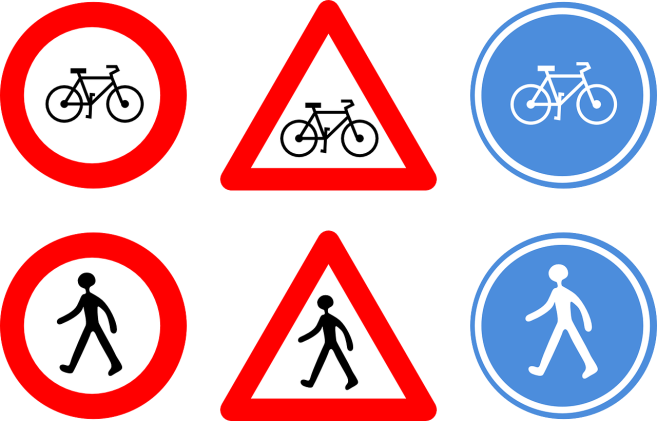 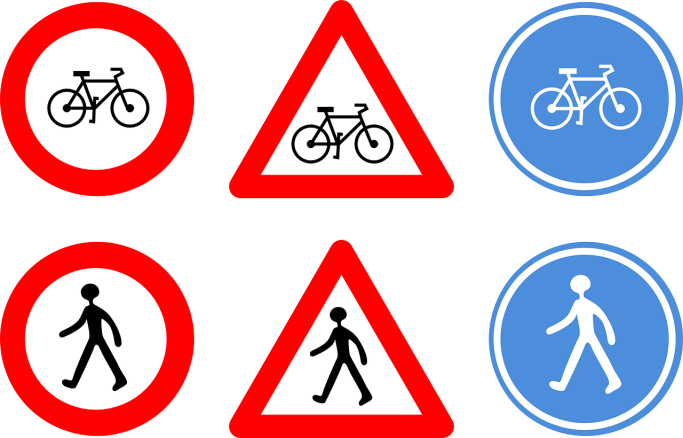 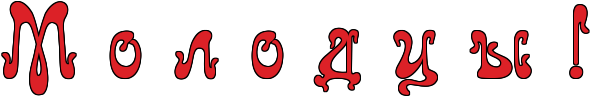 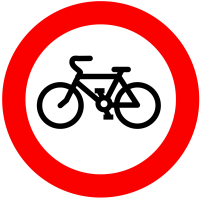 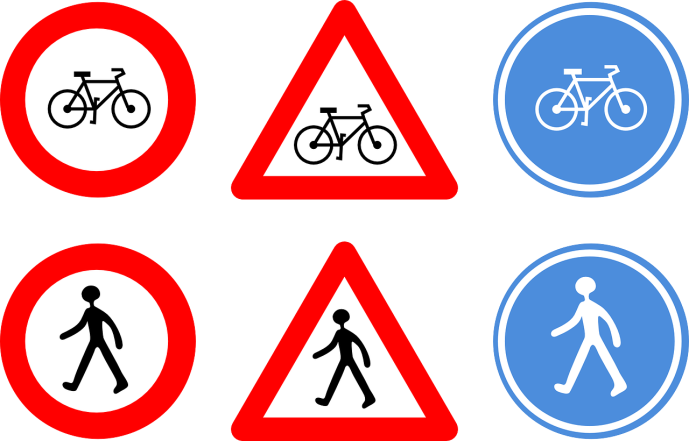 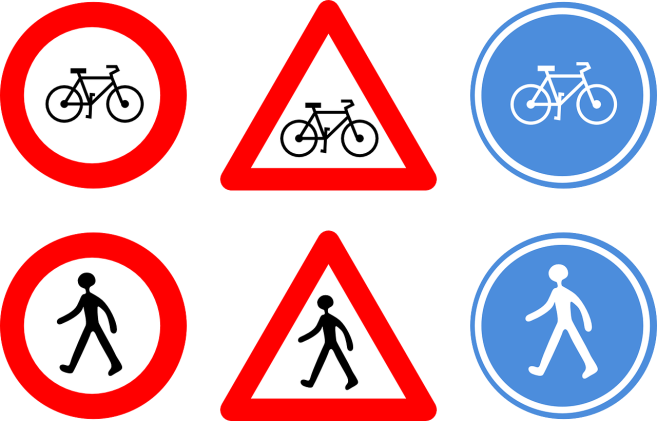 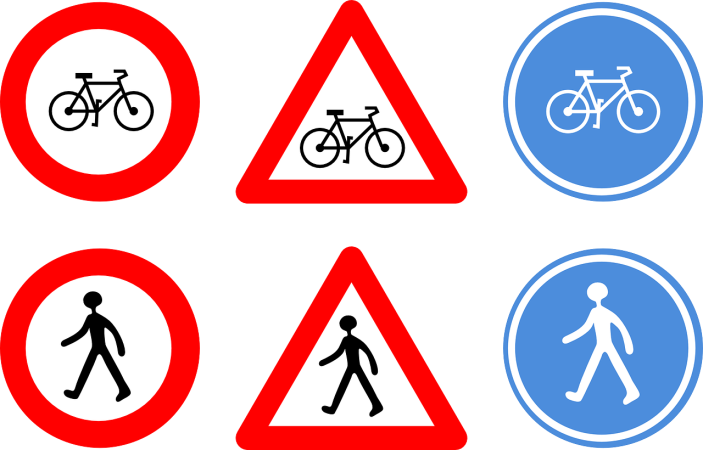